12. SYMPOSIUMFOR ANÆSTESISYGEPLEJERSKERRIGSHOSPITALET
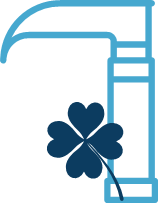 First announcement
Call for abstracts…..
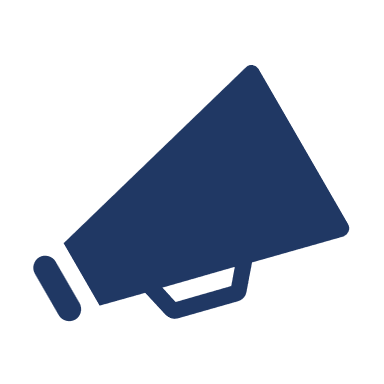 PRÆSENTATION AF FORSKNINGS - & UDVIKLINGSPROJEKTER 
ET SYMPOSIUM FOR ANÆSTESISYGEPLEJERSKER I DANMARK & ØRESUNDSREGIONEN
Program følger
TORSDAG DEN 13.NOVEMBER 2025
FLERE INFORMATIONER PÅ WWW.RIGSHOSPITALET.DK/ANAESTESISYGEPLEJESYMPOSIUM
YDERLIGERE INFORMATIONER
MARIANNE.HJORTH@REGIONH.DK
DIANA.BUSKOV@REGIONH.DK
Abstracts kan sendes på mail til
 diana.buskov@regionh.dk 
britta.johansen.01@regionh.dk 
inden d. 14. oktober 2025 kl. 12.00.